Kollektivtransport og kostnader
Tre alternative modeller for finansiering av kollektivtransporten

Presentasjon av TØI-rapport 1176/2011
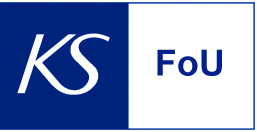 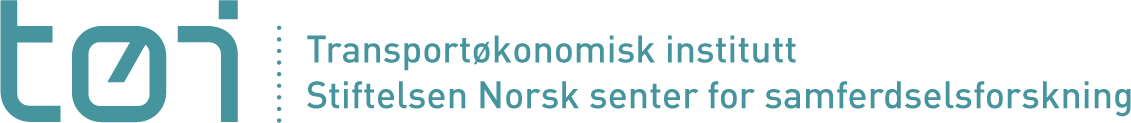 Utfordringene
Dagens finansieringsnivå er utilstrekkelig hvis målene for kollektivtransporten skal nås 
Usikkert hvorvidt dagens ordning legger opp til at 
de gode prosjektene blir valgt
om byene får midler etter behov 
Ansvarsdelingen mellom forvaltningsnivåene påvirker utformingen av kollektivtransporten
Ulike byer har ulike utfordringer
Internasjonale erfaringer: alternative finansieringsformer
Hvordan virker alternative finansieringsformer
Finansieringsmekanismer
Driftsformer 
Politiske mekanismer 
Studie av 
Tilskuddsordninger til drift og investering, blant annet Huvudmanna-modellene i Sverige
Låneløsninger
Skatte- og avgiftsordninger
Eiendomsutvikling 
Offentlig-privat samarbeid (OPS)
Overførbarhet
Bruke kunnskap om politikk, administrative ordninger, institusjoner og ideer fra ett politisk system i utviklingen av et annet
Suksessfaktorer og barrierer: Faktor som henholdsvis bidrar til eller hemmer/hindrer at et tiltak/en tiltakspakke blir iverksatt
Institusjonelle, organisatorske, finansielle, strukturelle, politiske og kulturelle faktorer
Ulike typer finansieringsløsninger kan forvente å møte ulike typer barrierer 
Kopling mellom type tiltak og finansieringsform gir ulik fordeling av fordeler og ulemper ved en politikk
Ulike finansieringstiltak har ulike svakheter
Tiltakspakker kan kombineres på en måte som avhjelper svakhetene ved det enkelte tiltak
Tre alternative finansieringsmodeller
Supplering av dagens modell på ulike måter 
Forutsetninger for sammensetningen av modellene:
Prinsipper for ansvarsdeling og prosjektorganisering
Tilbakemeldinger på dagens norske modell
Internasjonal erfaringsgjennomgang
Betraktninger rundt overførbarhet: balansere svakheter ved ett tiltak med styrker ved et annet tiltak
Alle de tre modellene vil gi 
Økt finansiering for kollektivtransporten
Langsiktig finansiering, som bidrar til tidligere ferdigstillelse 
Økt samfunnsøkonomisk effektivitet
1. Den statlige modellen
Staten får et økt ansvar for å sikre tilstrekkelig og langsiktig finansiering
Ansvaret for å utforme kollektivtransporttilbudet i den enkelte by ligger fortsatt hos fylkeskommunene
Finansieringsordninger inkludert i den statlige modellen
Bymidler til fylkeskommunen (fast sum)
Belønningsordningen, utvidet og videreført (variabel sum)
Langsiktig finansiering for store prosjekt etter søknad (etter behov)
Finansieringsordningene ivaretar ulike hensyn, og bør anvendes i kombinasjon
Sammensetningen av finansieringsordninger kan bidra til institusjonelle eller juridiske barrierer for implementeringen
2. Den lokale modellen
Lokale myndigheters mulighet til å hente finansiering styrkes
Finansiering av kollektivtransporten blir delt mellom fylkeskommune og kommune i den aktuelle by. 
Finansieringsordninger inkludert i den lokale modellen 
Øremerket fylkeskommunal/ kommunal inntektsskatt
Arbeidsgiveravgift
Skatt på arbeidsgiverbetalt parkering 
Øremerket drivstoffavgift
Eksploateringsavgifter, altså egne eiendomsavgifter som knyttes til konkrete utbygginger eller prosjekter
Hvilke finansieringsløsninger som benyttes, og nivået på disse, vil bli bestemt i den enkelte by 
Sammensetningen av finansieringsordninger kan bidra til politiske og kulturelle implementeringsbarrierer. Kollektivprosjektene finansieringen skal gå til bør derfor konkretiseres.
3. Prosjektmodellen
Økt fokus på organisering og finansiering av prosjekt
Etablere et institusjonelt apparat som ivaretar prosjektgjennomføring 
Finansieringsordninger inkludert i prosjektmodellen 
Offentlig privat samarbeid (OPS)
Statlig låneordning
Etablering av kompetanseenhet 
Statlig medfinansiering til OPS- prosjekt
Viktige utfordringer vil være hvorvidt
fylkeskommunene opplever det som nyttig og hensiktsmessig å legge opp investeringer som OPS-prosjekt
det finnes institusjonell kompetanse i statsforvaltningen til å ivareta en kompetansefunksjon
Prosjektmodellen er en ”smalere” alternativ finansieringsmodell, og kan tenkes kombinert med enten den statlige eller den lokale modellen